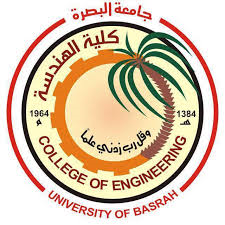 جامعة البصرة 
كلية الهندسة 
قسم هندسة العمارة
النقد المعماريالمرحلة الخامسة
الدكتور : حامد حياب سمير
المحاضرة الرابعة
اهداف النقد :
ان النقد لا يشترط ان يتحقق بتحقق النتيجة وهي اصلاح الخلل وانما يكفي التحقق من الخلل وترك معالجات المشكله قيد الحل, وهذا هو الفرق بين النقد والاقناع
عليه هناك مرحلتين في عملية النقد هما:
-عملية النقد وتحديد المشاكل في العمل المعماري
-كيفية اقناع المصمم بالاستجابة للنصائح لتطوير النتاج المعماري
الاقناع يكون بين طرفين ( مؤثر ومؤثر عليه) ويقع الثقل الاكبر على المؤثر ( الناقد) حيث يتطلب منه استخدام مهارات متعدده واليات بهدف تحقق النتيجه المرجوه, وهي  التاثير على الشخص المنقود بحيث ينتقل من النقطة ( أ ) الى النقطة ( ب )
الاقناع : وتعرف بانها محاولة اخضاع الطرف المقابل لفكرة معينة 

الفيلسوف ميلز حدد اربع نماذج او اساليب للاقناع
 
 1-اسلوب التفاوض : التفاوض عندما يكون الطرف الاخر متمسك جدا بموقفه ولا يتنازل ابدا
هي عملية ديناميكية تعتمد على مهارة الناقد سواء كانت هذة المهارة فنية او سلوكيه.
او تحويل المواقف الثابته لجعلها اكثر مرونه و يتم ذلك من خلال محاولة جذب المنقود لاتخاذة موقف او هدف محدد .فالناقد يقوم برسم هدف وهمي محدد وان الطرفين يتحركان باتجاه ذلك الهدف.


النتائج قد تكون غير متوقعه من الطرفين.
.
2-اسلوب التعصب : هو الرفض التام او التأييد التام لموقف او فكرة معينه
عندما يكون الطرفين متخذين مواقف ثابته جدا غير قابله للتنازل و بهذه الحالة سوف يحاول كل طرف الدفاع عن رأيه و عن معتقده ،
غير متوقع من هده العملية ان تصل الى نتائج ملموسه ،
يتضح ان اسلوب التعصب هو عملية نقدية لكن لا تقود الى اقناع حيث ان الطرفين لا يتنازلان ويكون اتجاه الحوار والنقاش بخطين متوازيين لا يلتقيان.
3- اسلوب الاستقطاب :  من خلال مهاجمة كل طرف للطرف الاخر على هذا الاساس الفجوة بين الطرفين سوف تتسع (تكبر) حيث يحاول كل طرف من هذه الاطراف اقناع الاخرين و اثبات صحة موقفه . في هذا الاسلوب حسب ما يشير ميلز، ان الحوار يتحول من حوار موضوعي الى حوار شخصي 
و غير متوقع الحصول على نتائج ملموسة
لذا فان الاستقطاب حسب ميلز : هو تباعد تام بين الطرفين وتتدخل فيه الشخصية الى حد كبير فالاستقطاب هو عكس التفاوض تماما .
4- اسلوب الجذب  : 

في هذا الاسلوب يحاول الناقد اقناع المنقود بصحة موقفه ويحاول نقله الى مستوى الناقد بهدف تصحيح العمل المعماري ويعتمد بالدرجه الاساس على قوة ومهارة الناقد حيث قد يلجأ الى عدة وسائل لاكمال هذه العملية وتعتبر هي افضل الاساليب المتبعه في الحوار بين الناقد والمنقود